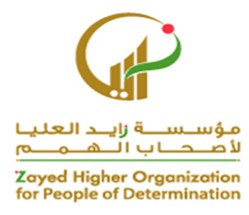 يتسلق إلى مقعد الكبار ثم يستدير ويجلس
مقدم الهدف: إيمان راشد  الشامسي
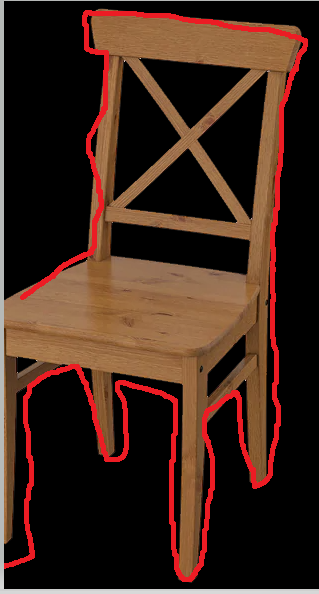 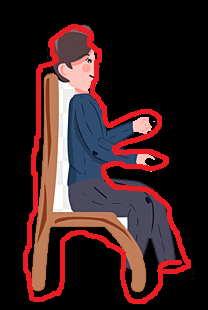 2 May 2021
2
يتسلق إلى مقعد الكبار ثم يستدير ويجلس
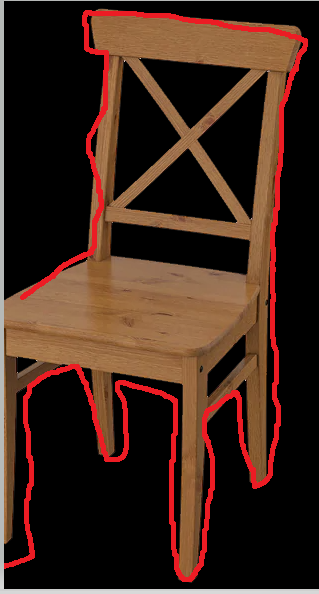 2 May 2021
3
يتسلق إلى مقعد الكبار ثم يستدير ويجلس
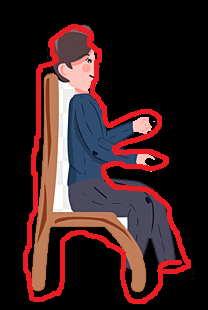 2 May 2021
4
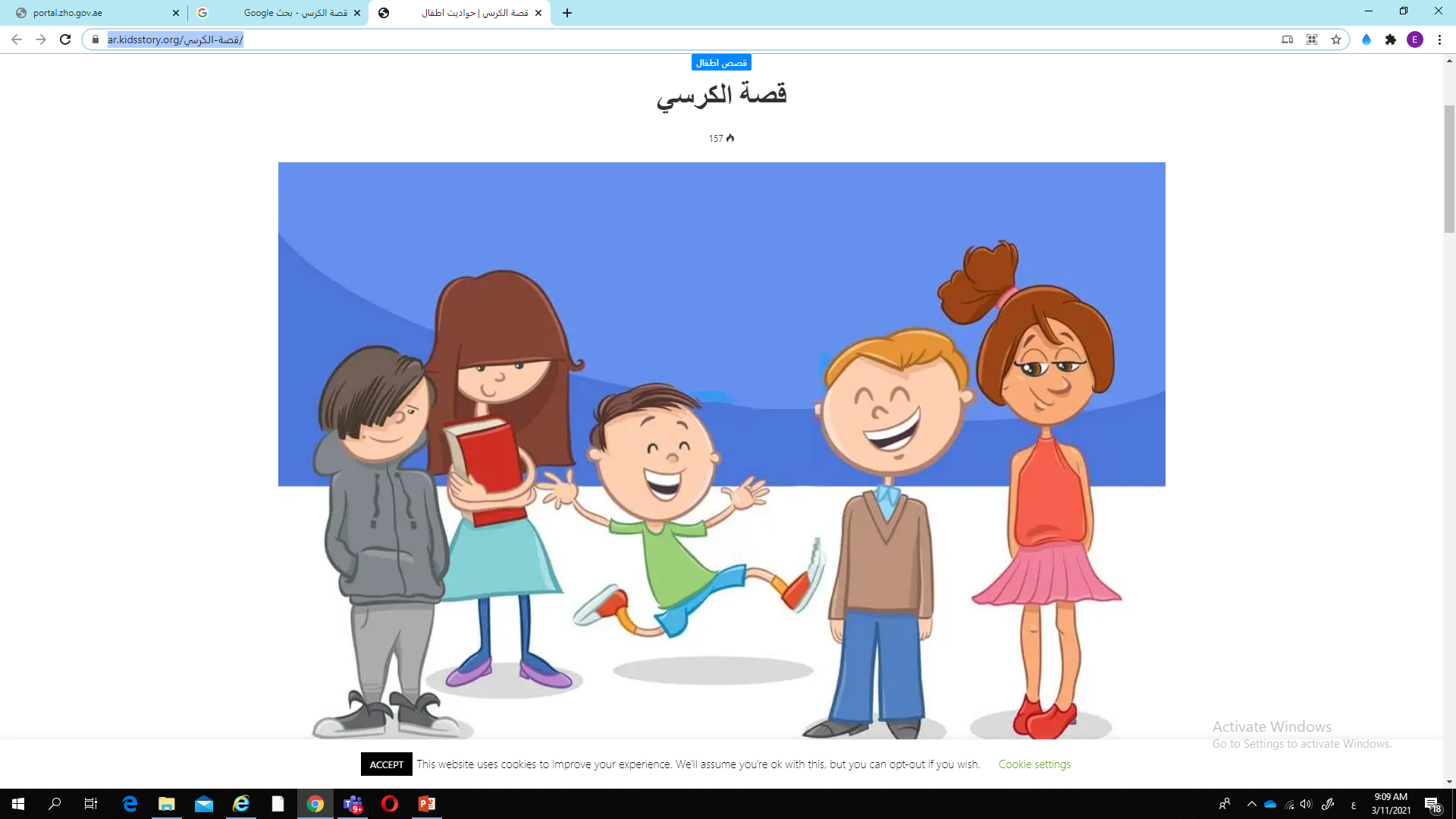 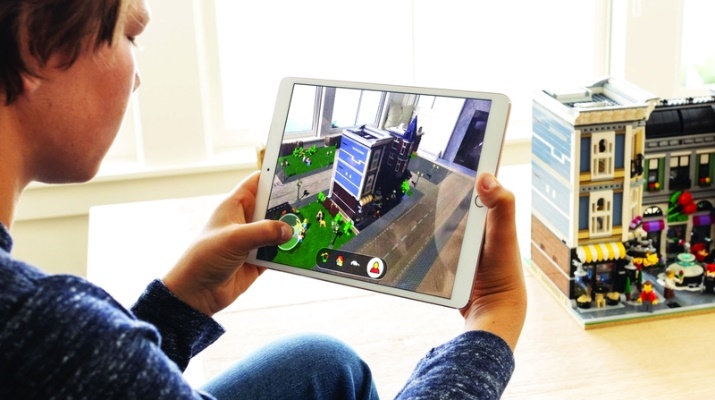 2 May 2021
5
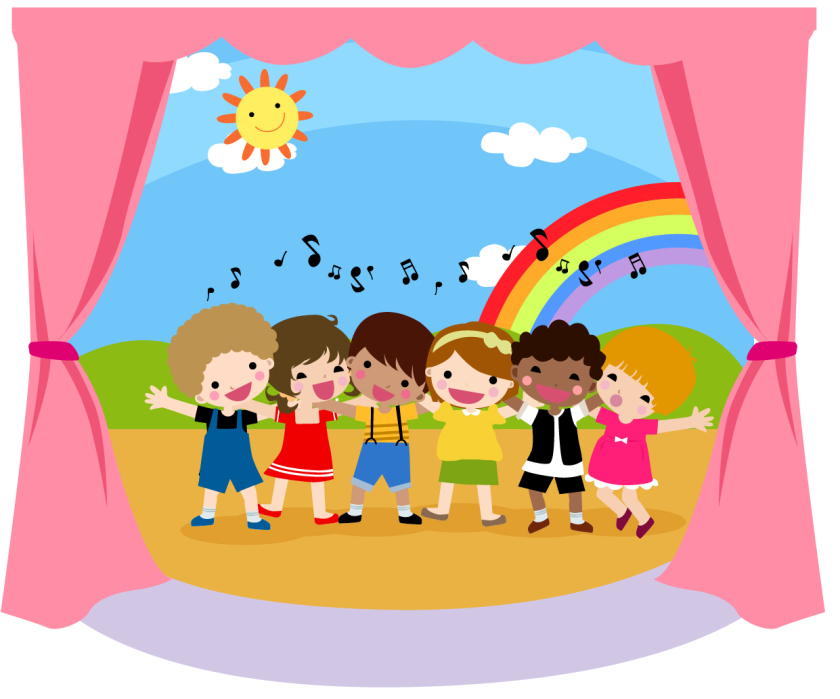 2 May 2021
6
تمرين 1 :يتسلق إلى مقعد الكبار ثم يستدير ويجلس
ضع دائرة حول صورة كرسي
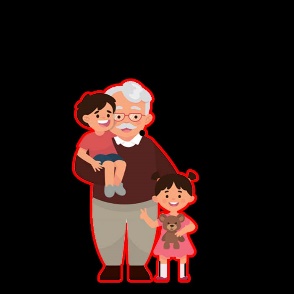 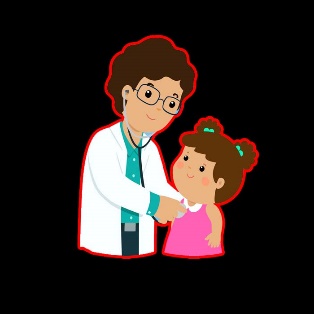 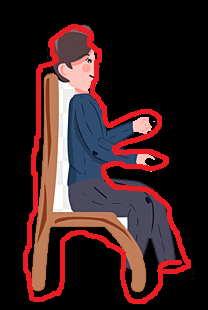 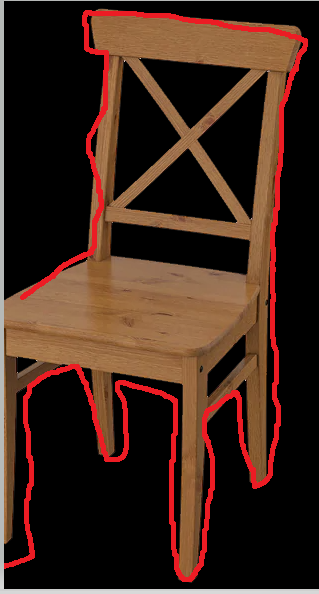 7
تمرين 2: ضع اشارة صح على الولد يتسلق على الكرسي وخطا على لم يتسلق الولد الكرسي
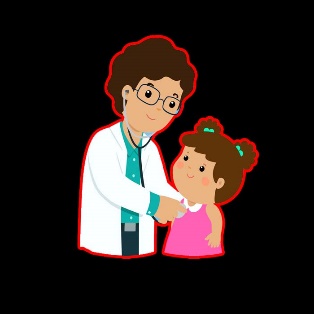 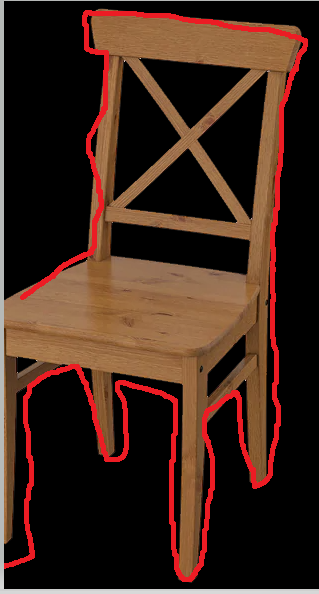 8
2 May 2021
9
يتسلق إلى مقعد الكبار ثم يستدير ويجلس
كرسي
2 May 2021
10